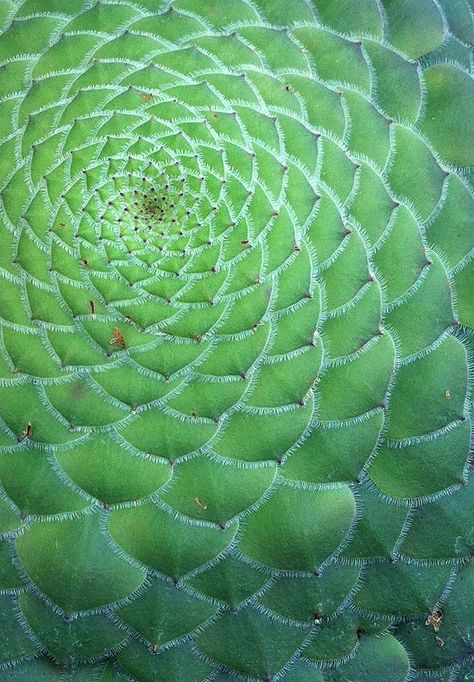 Vormgevingsprincipes
Decoratieve compositie
Je kijkt alleen naar sierwaarde,
Kleur- en vormcontrast
Geen rekening houdend met natuurlijke 
Groeiwijze en natuurlijke groeiplaats van materialen
Vegetatieve compositie
Vegetatief = plantengroei
Deze staat centraal
Natuurlijke indruk
Groeiwijze respecteren
Vormsoorten
Ontstaanshandelingen
Naar hun wijze van ontstaan
hoekige en ronde vormen 
geometrische en organische vormen
symmetrische en asymmetrische vormen 
ruimtelijke en vlakke vormen
grillige en strakke vormen 
Open en gesloten vormen
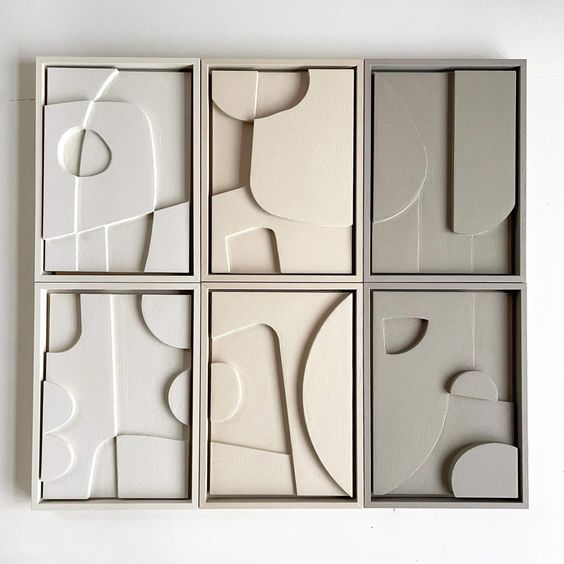 Opdracht
Maak een vegetatieve vormanalyse in de vorm van 
een ondergrond voor een moodboard.

Focus op een vegetatieve vorm

Pas verhogingen en reliëf toe 

Let op vormcontrast/ open en gesloten vormen

Gebruik alleen karton/ stanleymes/ snijmat/ schaar

Let op: nog niet lijmen!!
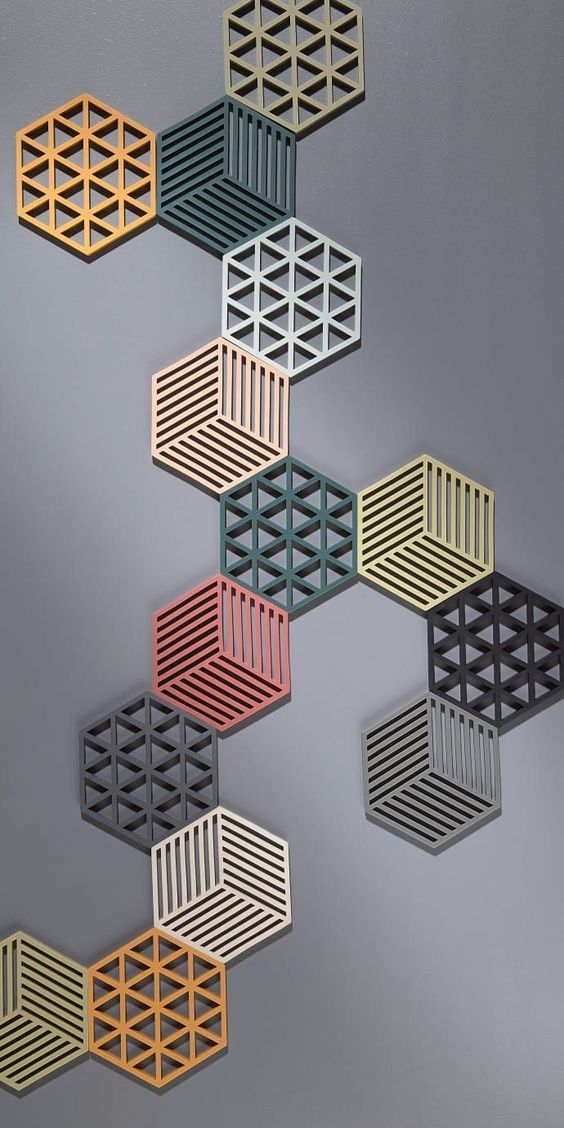